B-slack trees: Space efficient B-trees
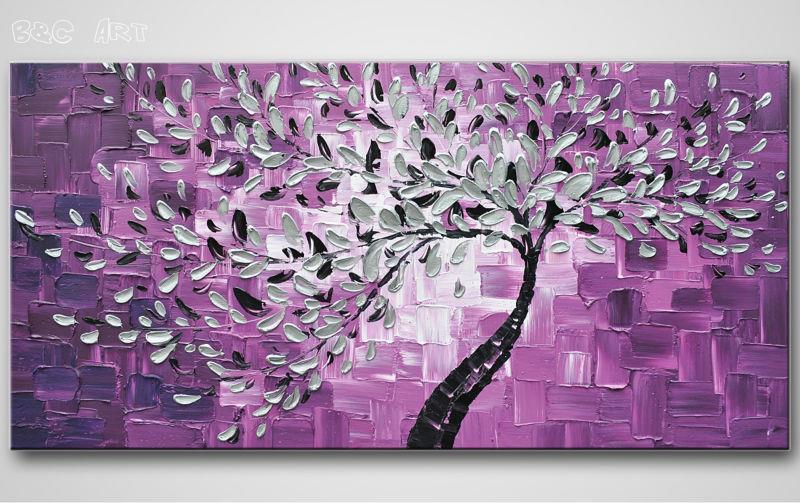 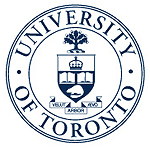 Trevor Brown – University of Toronto
Problem
Design an embedded device that implements a dictionary
Element = key & value
Operations
Search
Insert
Delete
[Speaker Notes: [say this later, or not at all] Ideally, searches can run concurrently with updates]
Goals:
Predictable running time for searches
Minimize amount of memory needed
Model:
Memory is allocated in blocks of one fixed size (e.g., 32 words)
In one cycle, can load and analyze a block
Pointers, keys and values each fit in one word
Naïve solutions
Sorted array
2n space (optimal)
search takes log2 n loads
updates take ϴ(n) loads/stores

Hash table with linear probing
only expected running time
usually wastes 25-50% of space to avoid collisions
k1
k2
k3
k4
k5
k6
k7
k8
v1
v2
v3
v4
v5
v6
v7
v8
Naïve solutions
Balanced BST
searches take log2 n loads
updates take ϴ(log2 n) loads/stores
but 50% of space is used for pointers
d, vd
f, vf
b, vb
a, va
c, vc
e, ve
g, vg
[Speaker Notes: Reduce number of pointers per element by packing more elements in a node, which has higher degree: b pointers for b-1 keys]
B-trees
All leaves have same depth, ϴ(logb n) 
Root is a leaf or has between 2 and b children
Every non-root leaf contains between b/2 and b keys
Every non-root internal node has between b/2 and b children
i
q
y
-
-
-
-
b = 8
a
b
c
e
f
g
h
j
k
l
m
n
o
p
r
s
t
u
v
w
x
z
A
B
C
D
F
-
[Speaker Notes: ϴ(logb n) loads/stores per operation]
B-trees
Worst case:
Root has degree 2
Other internal nodes have b/2 children
Each leaf contains b/2 keys
~50% of space is unused
i
q
w
-
-
-
-
b = 8
b
d
f
-
-
-
-
k
m
o
-
-
-
-
s
u
v
-
-
-
-
w
x
z
-
-
-
-
[Speaker Notes: b pointers for b-1 elements in full nodes, instead of 2 pointers for each element in BST]
Leaf-oriented trees
All elements (keys & values) are stored in leaves
Internal nodes store pointers and routing keys,which direct searches to the correct leaf
Leaves store no pointers
Internal nodes store no values
[Speaker Notes: Routing keys are keys of current or old elements]
Nodes in a leaf oriented B-tree
Leaf node
ki is a key, vi is its associated value


Internal node
pi is a child pointer
k1
k2
k3
k4
k5
k6
k7
k8
b=8
16 words
v1
v2
v3
v4
v5
v6
v7
v8
k1
k2
k3
k4
k5
k6
k7
b=8
16 words (1 wasted)
p1
p2
p3
p4
p5
p6
p7
p8
[Speaker Notes: Extra pointers in internal nodes are offset by eliminating pointers in leaves.
Only a small fraction of the nodes are internal : between 1/b and 2/(b-2) of the nodes are internal]
Analysis of space complexity
Number of words of memory needed to store a dictionary containing n elements
These results are from the analysis
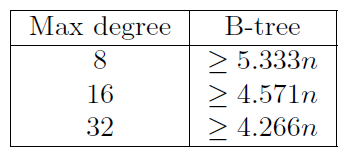 Analysis of space complexity
Number of words of memory needed to store a dictionary containing n elements
These results are from the analysis
Root has degree 2
Every other internal node has degree b/2Every leaf has b/2 keys
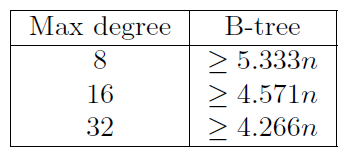 Space efficient B-tree variants
Paper discusses many variants
B*-trees, Generalized B*-trees, B+trees with partial expansions, strongly dense multiway trees, compact B-trees, overflow trees, H-trees
Big problems:
Space efficient B-tree variants
Paper discusses many variants
B*-trees, Generalized B*-trees, B+trees with partial expansions, strongly dense multiway trees, compact B-trees, overflow trees, H-trees
Big problems: no deletion
Space efficient B-tree variants
Paper discusses many variants
B*-trees, Generalized B*-trees, B+trees with partial expansions, strongly dense multiway trees, compact B-trees, overflow trees, H-trees
Big problems: no deletion, multiple node sizes
[Speaker Notes: We now describe Overflow trees, H-trees and the new B-slack tree]
Overflow trees
Satisfies B-tree properties
The leaves under each parent are partitioned into one or more groups
Each group gets one overflow leaf that contains between 0 and b keys/pointers
Every non-overflow leaf contains at least b-3 keys

Family with poor space complexity:
Root has degree 2, every other internal node has degree b/2, and every leaf contains b-3 keys, with one empty overflow node per group of b/2 leaves
Overflow trees
Satisfies B-tree properties
The leaves under each parent are partitioned into one or more groups
Each group gets one overflow leaf that contains between 0 and b keys/pointers
Every non-overflow leaf contains at least b-3 keys

Family with poor space complexity:
Root has degree 2, every other internal node has degree b/2, and every leaf contains b-3 keys, with one empty overflow node per group of b/2 leaves
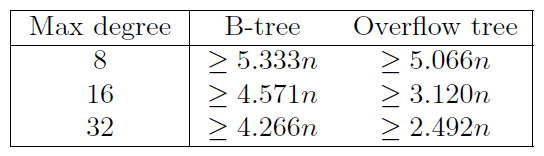 H-trees
Satisfies B-tree properties
Each leaf contains at least b-3 keys
Each internal node has 0 grandchildren orat least b2/2 grandchildren

Family with poor space complexity:
Root has degree 2, every non-root internal node has degree b/√2, and every leaf contains b-3 keys
H-trees
Satisfies B-tree properties
Each leaf contains at least b-3 keys
Each internal node has 0 grandchildren orat least b2/2 grandchildren

Family with poor space complexity:
Root has degree 2, every non-root internal node has degree b/√2, and every leaf contains b-3 keys
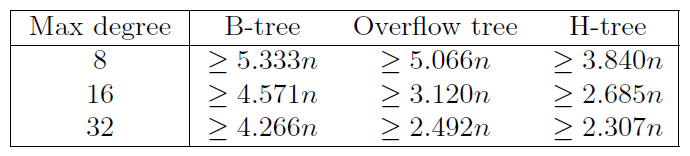 B-slack trees (where b > 4)
P1: All leaves have the same depth
P2: Internal nodes have between 2 and b children
P3: Leaves contain between 0 and b keys
P4: a constraint on slack
Slack in a node
Leaf node
Slack is the number of unused spaces for keys


Internal node
Slack is the number of unused pointers
k1
k2
k3
5 slack
v1
v2
v3
k1
k2
k3
k4
k5
2 slack
p1
p2
p3
p4
p5
p6
B-slack trees (where b > 4)
P1: All leaves have the same depth
P2: Internal nodes have between 2 and b children
P3: Leaves contain between 0 and b keys
P4: For each internal node u, the total slack contained in the children of u is at most b – 1

P4 distinguishes B-slack trees from other B-tree variants
It limits aggregate space wasted by a number of nodes, instead limiting each node’s wasted space
Understanding P4
Example: b = 8, each node contains 4 slack




Children of the root contain a total of 16 slack
P4 says they can have at most b - 1 = 7 slack
i
q
w
b
d
f
g
k
m
o
p
s
t
u
v
w
x
y
z
Understanding P4
Example: b = 8, each node contains 4 slack




Children of the root contain a total of 16 slack
P4 says they can have at most b - 1 = 7 slack
So, this is not a B-slack tree
i
q
w
b
d
f
g
k
m
o
p
s
t
u
v
w
x
y
z
Understanding P4
Example: b = 8




Children of the root contain a total of 5 slack
P4 says they can have at most b - 1 = 7 slack
This is a B-slack tree
i
q
b
d
f
g
h
i
j
k
l
m
n
o
p
q
r
s
t
u
v
Understanding P4
Example: b = 8




Children of the root contain a total of 5 slack
P4 says they can have at most b - 1 = 7 slack
This is a B-slack tree
i
q
b
d
f
g
h
i
j
k
l
m
n
o
p
q
r
s
t
u
v
Understanding P4
Example: b = 8




Children of the root contain a total of 7 slack
P4 says they can have at most b - 1 = 7 slack
This is a B-slack tree
i
q
a
i
j
k
l
m
n
o
p
q
r
s
t
u
v
x
z
Understanding P4
Example: b = 8




Children of the root contain a total of 7 slack
P4 says they can have at most b - 1 = 7 slack
This is a B-slack tree
i
q
a
i
j
k
l
m
n
o
p
q
r
s
t
u
v
x
z
P4 implies large average degree
Example: b = 8, height = 2 
What is the smallest possible number of pointers/keys at each level?
2 pointers per node
o
3.5 pointers per node
a
f
i
m
q
s
u
7 total slack (so 2*8-7 = 9 pointers)
6.4 keys per node
7 total slack (so 4*8 - 7 = 25 keys)
7 total slack (so 5*8-7 = 33 keys)
B-slack trees (where b > 4)
P1: All leaves have the same depth
P2: Internal nodes have between 2 and b children
P3: Leaves contain between 0 and b keys
P4: For each internal node u, the total slack contained in the children of u is at most b – 1

Family with worst case space complexity:
Root has degree 2, the total slack contained in the children of each internal node is exactly b - 1
Worse than possible: total slack contained in the children of each internal node is exactly b
B-slack trees (where b > 4)
P1: All leaves have the same depth
P2: Internal nodes have between 2 and b children
P3: Leaves contain between 0 and b keys
P4: For each internal node u, the total slack contained in the children of u is at most b – 1

Family with worst case space complexity:
Root has degree 2, the total slack contained in the children of each internal node is exactly b - 1
Worse than possible: total slack contained in the children of each internal node is exactly b
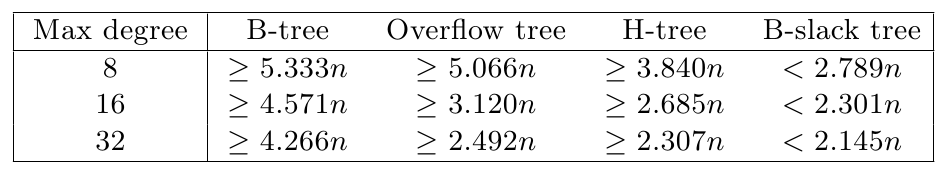 [Speaker Notes: GOAL: WANT TO BE ABLE TO DO SMALL UPDATES TO THE TREE AND SATISFY P1-P4.]
Relaxed B-slack trees
Idea: decouple rebalancing from insertion/deletion
Insertion and deletion are simple
All updates make small, localized changes
Any relaxed B-slack tree can be transformed intoa B-slack tree by rebalancing
Rebalancing can be deferred
Relaxed B-slack trees
Goal:
Insertion and deletion routines that maintain a relaxed B-slack tree
Rebalancing steps that can turn any relaxed B-slack tree into a B-slack tree

Obtaining a B-slack tree:
After inserting or deleting, perform rebalancing steps until no rebalancing step is applicable
Nodes in a relaxed B-slack tree
Each node is given a weight of 0 or 1
Serves a similar purpose to the colours red & black in a red-black tree
Relaxed depth is one less than the sum of weights on a root-to-leaf path
Properties of relaxed B-slack trees
P0': Every node with weight 0 has 2 children
P1': All leaves have the same relaxed depth
P2': Internal nodes have between 1 and b children
P3: Leaves contain between 0 and b keys
P4: For each internal node u, the total slack contained in the children of u is at most b – 1
Properties of relaxed B-slack trees
Three types of violations in a relaxed B-slack tree can be removed by rebalancing steps to produce a B-slack tree
A weight violation occurs at a node with weight zero (violating P1)
A degree violation occurs at an internal node that has only one child (violating P2)
A slack violation occurs at an internal node whose children contain a total of b or more slack (violating P4)
P1': All leaves have the same relaxed depth
P2': Internal nodes have between 1 and b children
Updates to relaxed B-slack trees
Insertion and deletion routines that preserve P0', P1', P2' and P3
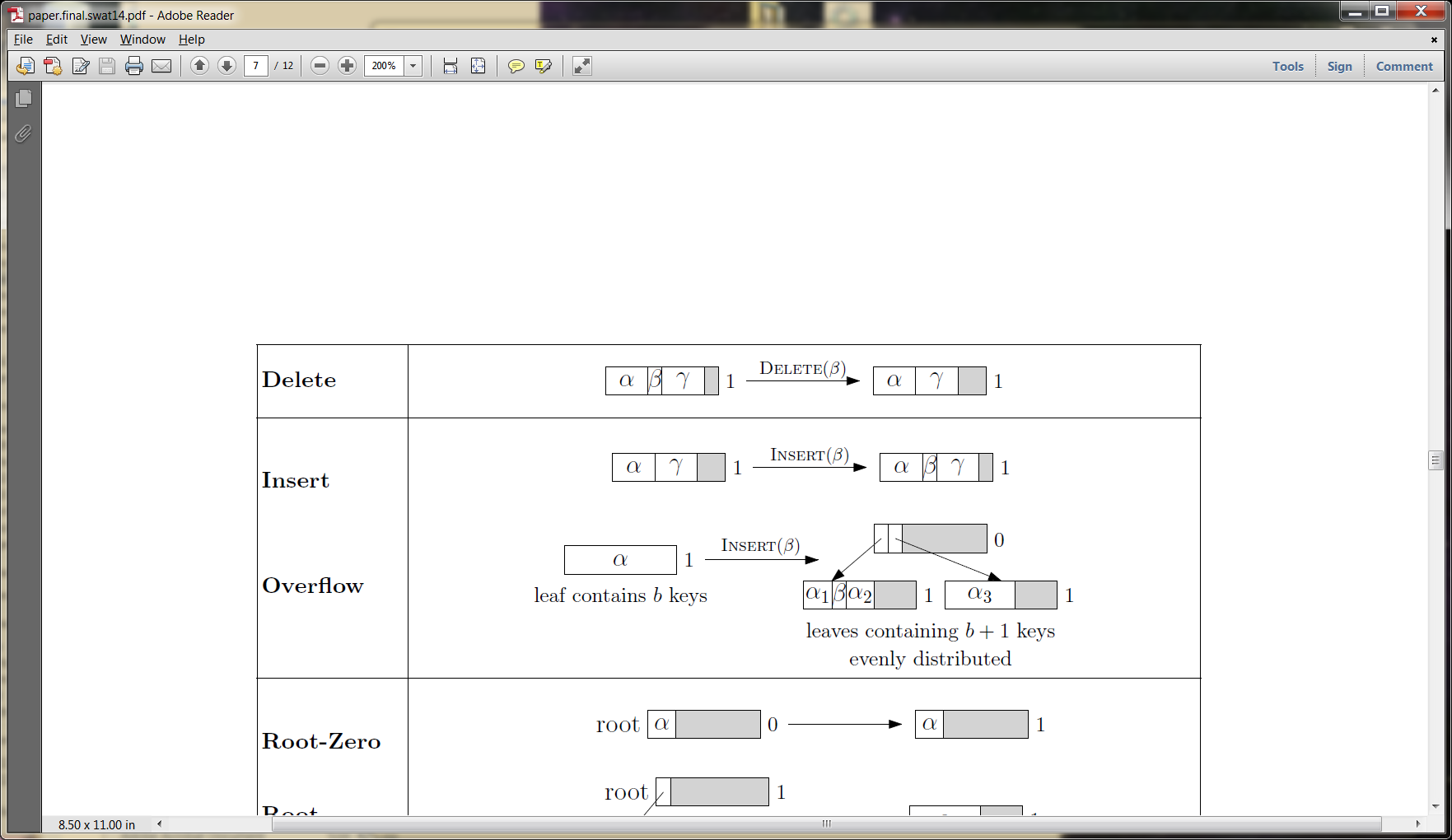 Rebalancing: fix a weight violation
Root-Zero
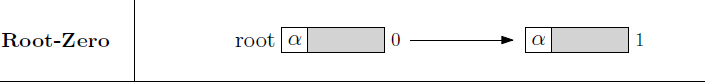 Absorb
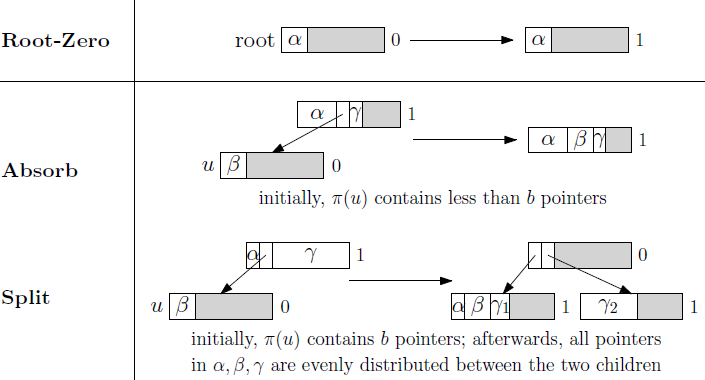 Split
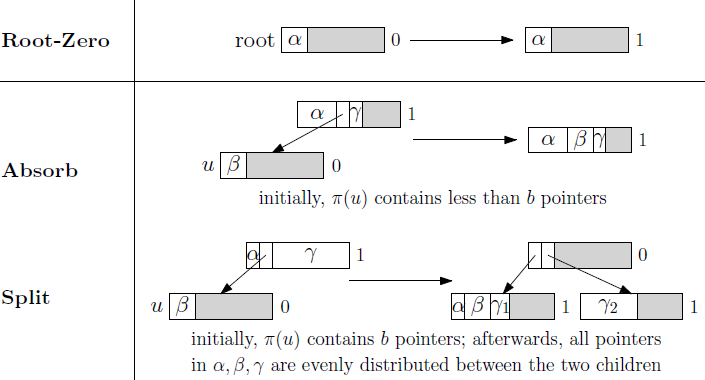 Rebalancing: fix a degree violation
Root-Replace
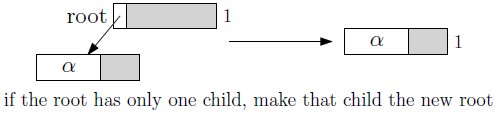 One-Child
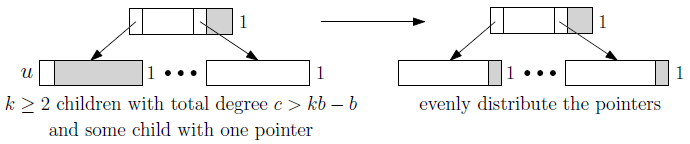 Evenly distribute the keys & pointers
k ≥ 2 children with total slack s < b, and some child has ONE pointer
Rebalancing: fix a slack violation
Compress
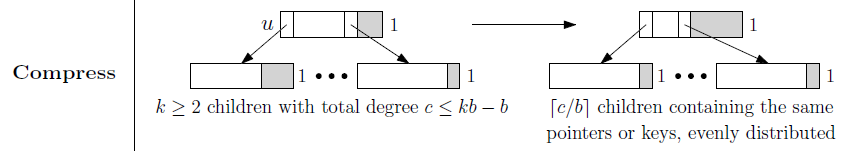 remove children until s < b andevenly distribute keys & pointers
k ≥ 2 children with total slack s ≥ b
Amortized complexity of rebalancing
Starting from a B-slack tree containing n keys,do i insertions and d deletions
The resulting relaxed B-slack tree will be transformed into a B-slack tree after at mostrebalancing steps
O(log(n+i)) rebalancing steps per insertion
O(1/b) rebalancing steps per deletion
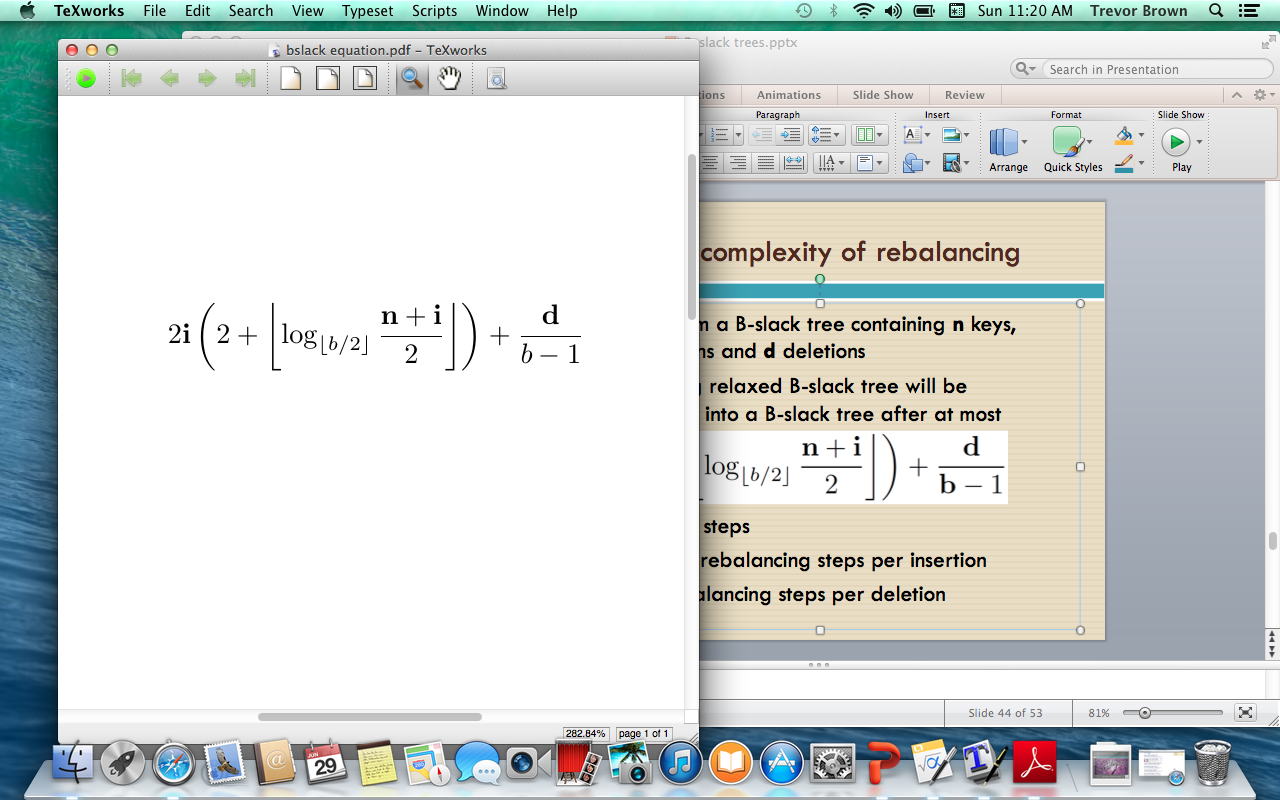 Space complexity
Number of words needed to store n > b3 elements is less than 2n b/(b-3)
Close to the optimal 2n
More complicated bounds are known; they are much better when b is small
Experiments
B-slack tree implemented in Java
Experiments performed random operations(50% insertion and 50% deletion)on keys drawn uniformly from a fixed range
[Speaker Notes: precise control over memory was impossible, so the implementation is somewhat inefficient]
Experiments
Prefilling phase
Perform updates until the tree is approximately half full (i.e., contains approximately half of the keys in the key range)
Measurement phrase
Perform one million updates, and record:
Number of rebalancing steps performed
Number of nodes in the tree at the end
Number of keys in the dictionary at the end
Experiment 1: small tree
B-slack tree with b = 16
Key range [0,212) = [0,4096)
Measurements:
0.6 rebalancing steps per update
Average degree of nodes was 15.4(lower bound = 12.7, optimal = 16)
Space complexity 2.226n(upper bound = 2.727n, optimal = 2n)
Experiment 2: big tree
B-slack tree with b = 32
Key range [0,220) = [0,1048576)
Measurements:
1.1 rebalancing steps per update
Average degree of nodes was 31.5(lower bound = 30.8, optimal = 32)
Space complexity 2.097n(upper bound = 2.144n, optimal = 2n)
Rebalancing histogram
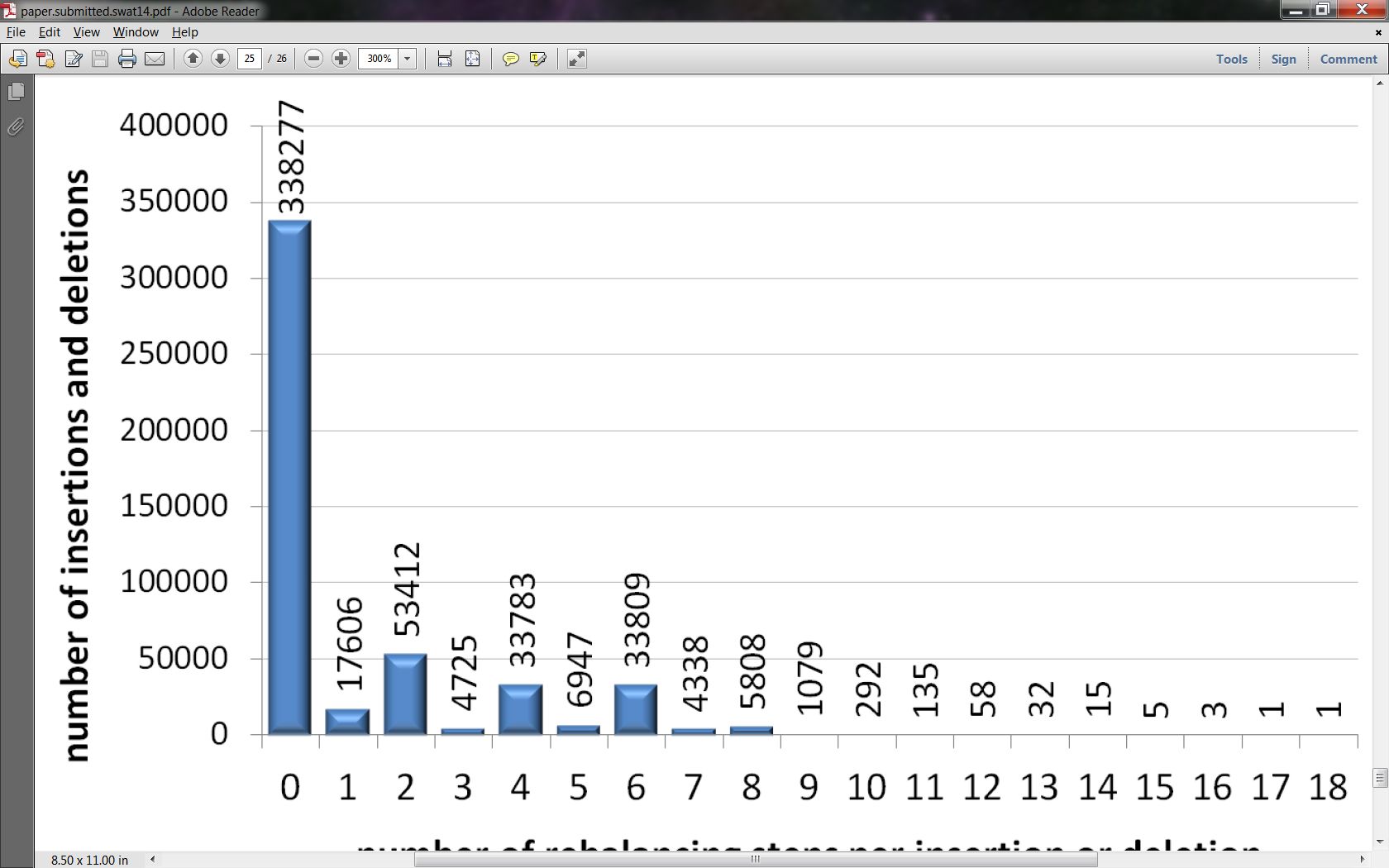 number of rebalancing steps per insertion or deletion
Other experiments
Performed experiments for
b = 8, 16, 32
key range sizes 25, 26, 27, …, 220
workloads:
50% ins 50% del
90% ins 10% del
10% ins 90% del
Results
Average degrees always approximately b - 0.5
At most 1.2 rebalancing steps per update
Improving rebalancing complexity
Can greatly improve amortized complexity of rebalancing at a small space cost by changing P4:For each internal node u, the total slack contained in the children of u is at most b – 1 + degree(u)
O(1) amortized rebalancing complexity
B-slack tree containing n elements requiresless than 2n b/(b-4) words
Conclusion
B-slack trees have
Excellent worst-case space complexity
Even better space complexity in practice
Amortized logarithmic insertion and deletion
Only one node size
Well suited for hardware implementation
Rebalancing can be improved to amortized constant per update with a small increase in space
Easy to obtain good concurrent implementation of relaxed B-slack tree